豆类油脂后市分析、逻辑及策略
银河期货十大研发团队农产品组
一、豆类油脂基本面分析
1.大豆
（1）美豆产量基本确定，季节性压力显现
美豆进入收割季以来，天气状况整体良好，收割进度也逐步加快，目前已完成收割总面积的一半左右，从收割情况来看，收成明显好于此前预期。目前多家分析机构纷纷上调北美最终产量预估值。
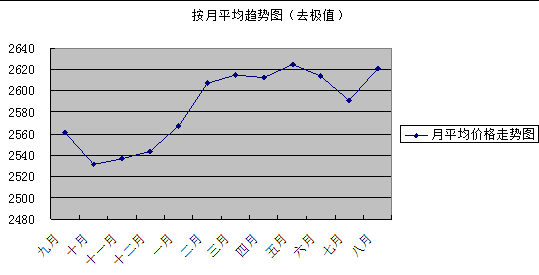 1.大豆
（2）中国进口大豆到港量将大增,港口库存料逐渐恢复
图1.2  中国月度大豆进口量（万吨）
图1.3  中国进口大豆港口库存量
10月份因我国进口大豆到港量急剧减少，港口大豆库存也出现了断崖式的下滑，不过据船期统计11、12月份我国进口大豆月均到港量都将超过600万吨，预计后期港口大豆库存也将开始恢复，后期供给将较为充足。
1.大豆
（3）南美播种面积增加，全球供应预期充足
9月USDA对2013/14年度南美大豆的产量预期又达到了创纪录的水平，其中预期巴西大豆产量为8800万吨，较上年度增加600万吨，种植面积2890万公顷，较上年度增加120万公顷；预期阿根廷大豆产量5350万吨，较上年度增加470万吨，种植面积1970万公顷，也较上年度增加近40万公顷。
    
    实际去年南美丰产对市场价格影响不大，更多的体现是补库存。2013南美产量14846.6万吨，比2012增产3226万吨，因期初库存低，总供应仅增加1760万吨，出口增360万吨，最终补库存1360万吨。此为未来摇摆供应量。
2.豆粕
需求旺季，后期开机率料维持高位
图2.1  中国生猪存栏季节变化（万头）
图2.2豆粕未执行合同与企业大豆库存之比
截至10月13日当周，全国主要油厂豆粕的未执行合同与企业大豆库存之比为81.5%，处在历史相对较高水平。
    四季度为生猪存栏最高季节，豆粕需求旺季，大豆压榨企业的开机率维持偏高水平。但从11月开始趋势递减，至明年2月达到一年中的低点。
3.豆油
（1）美豆压榨量将跳增，后期供应压力显现
图 1.1  美豆月度压榨量（NOPA）
NOPA数据显示，9月份美豆压榨量为1.0868亿蒲，低于8月的1.10512亿蒲，后期随着大豆收割进度的加快，美国大豆压榨量将开始迅速增加，相应豆油库存及出口量均将随之增加。
3.豆油
（2）国内开机率提高，库存料易增难减
图3.1  中国主要油厂豆油商业库存（万吨）
后期随着我国主要油厂开机率的提高，豆油库存料也将开始增加。而且从历年四季度豆油库存的变化规律可以看出，四季度我国豆油库存将有较大幅度的增加。
4.棕榈油
（1）马棕油产量旺季，10月或达产量峰值
图4.1  2008-2013年马棕油月度产量数据（万吨）
通常10月份马棕油产量将达到一年中的峰值，随后将逐步减少，且到一季度将进入棕榈油的产量淡季，后期预计马棕油库存压力也将得到缓解。
4.棕榈油
（2）出口强劲，马棕油库存峰值预期遭下调
图4.2  马棕油月度出口数据（万吨）
图4.3  马棕油月度库存数据（万吨）
今年八月以来，马棕油出口强劲，且出口量均远高于同期五年均值，船运调查机构ITS和SGS的数据显示，马棕油10月上半月出口依然强劲。
    马棕油库存数据今年屡屡低于预期水平，截至9月马棕油库存仅为178万吨，目前市场对马棕油本年度库存峰值预期已由前期的230万吨下调至210万吨，甚至有可能不超过200万吨。
4.棕榈油
（3）中国消费淡季，后期进口增加库存或止跌反升
图4.4  中国棕榈油月度进口数据（万吨）
图4.5  中国棕榈油港口库存（万吨）
冬季为我国棕榈油需求淡季，但因临近年底融资油需求增加，且从历年进口数据来看，11、12月份我国棕油进口量普遍较前期增加。
    截至10月20日当周，我国棕油港口库存已下滑至90万吨年内低点，不过随着后期进口量的增加，加之消费的下滑，预计库存也将开始攀升。
二、各品种当前逻辑
1.豆粕逻辑
美豆定产
压榨利润及后期到港
——压制1月

南美预期播种面积及丰产
——压制5月

期现价差的理解
2.豆油逻辑
豆油：“黎明前的黑夜，但还没黑完”

四季度豆粕需求增加，后期开机率预计将继续提高,对应的豆油消费增幅小于产量增幅；
在油脂整体库存居高不下的情况下，豆油压力有增无减。
美豆为锚
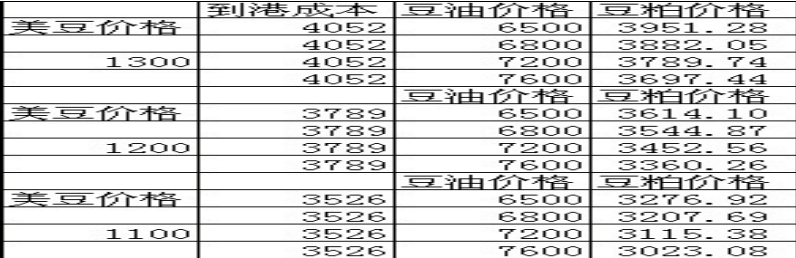 3.棕榈逻辑
棕榈油：最坏时期已过，价格反弹

11月之后马棕油产量将递减，
马棕油库存峰值预期前期230万吨    或不足200万吨

去年260万吨库存，对应马盘低点为2200附近。
棕榈季节走势
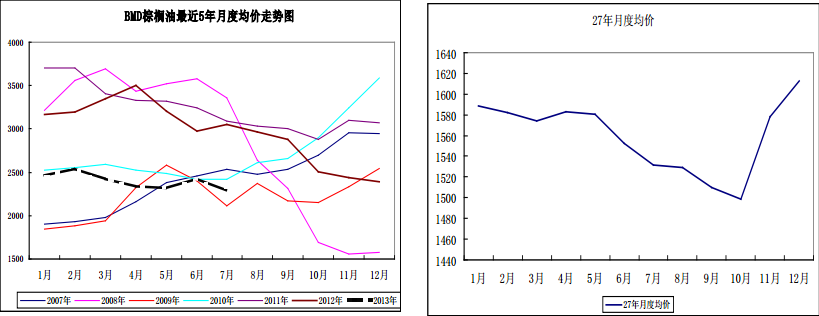 油棕价差
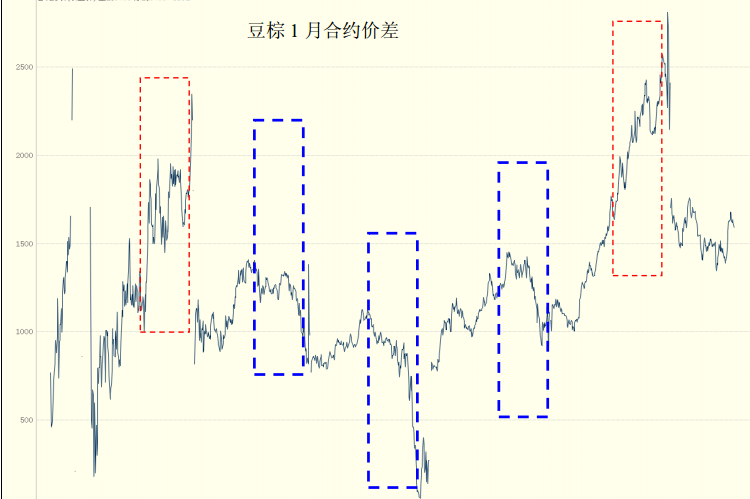 三、后市交易策略
对应策略
预计农产品进入低波动时期


择机做空豆粕或豆油


做多棕榈
谢谢！
银河期货有限公司